Join Mennonite Mission Network in praying that this Tuesday’s elections in the United States will take place without violence and that the leaders who are elected will lead the country in ways of justice and peace.
November 3, 2024
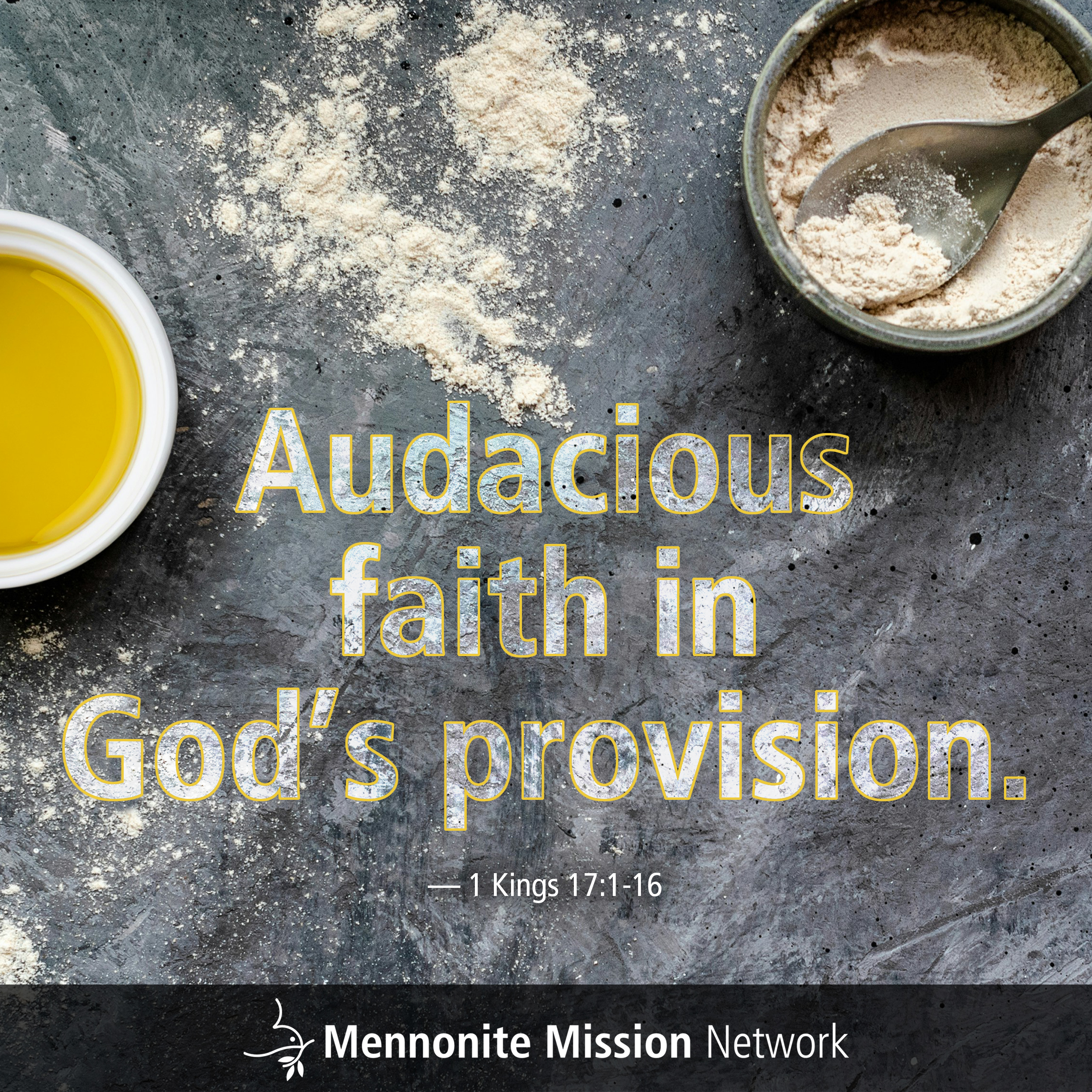 Tomorrow, Barb and Maria Thuma will complete a six-week Mennonite Mission Network assignment at La Casa Grande in Benin. This is Barb’s second year of serving at the children’s home and school. Pray that the seeds of God’s love that were sown while Barb was teaching English and Maria was teaching Spanish will help point their students toward Jesus.
November 10, 2024
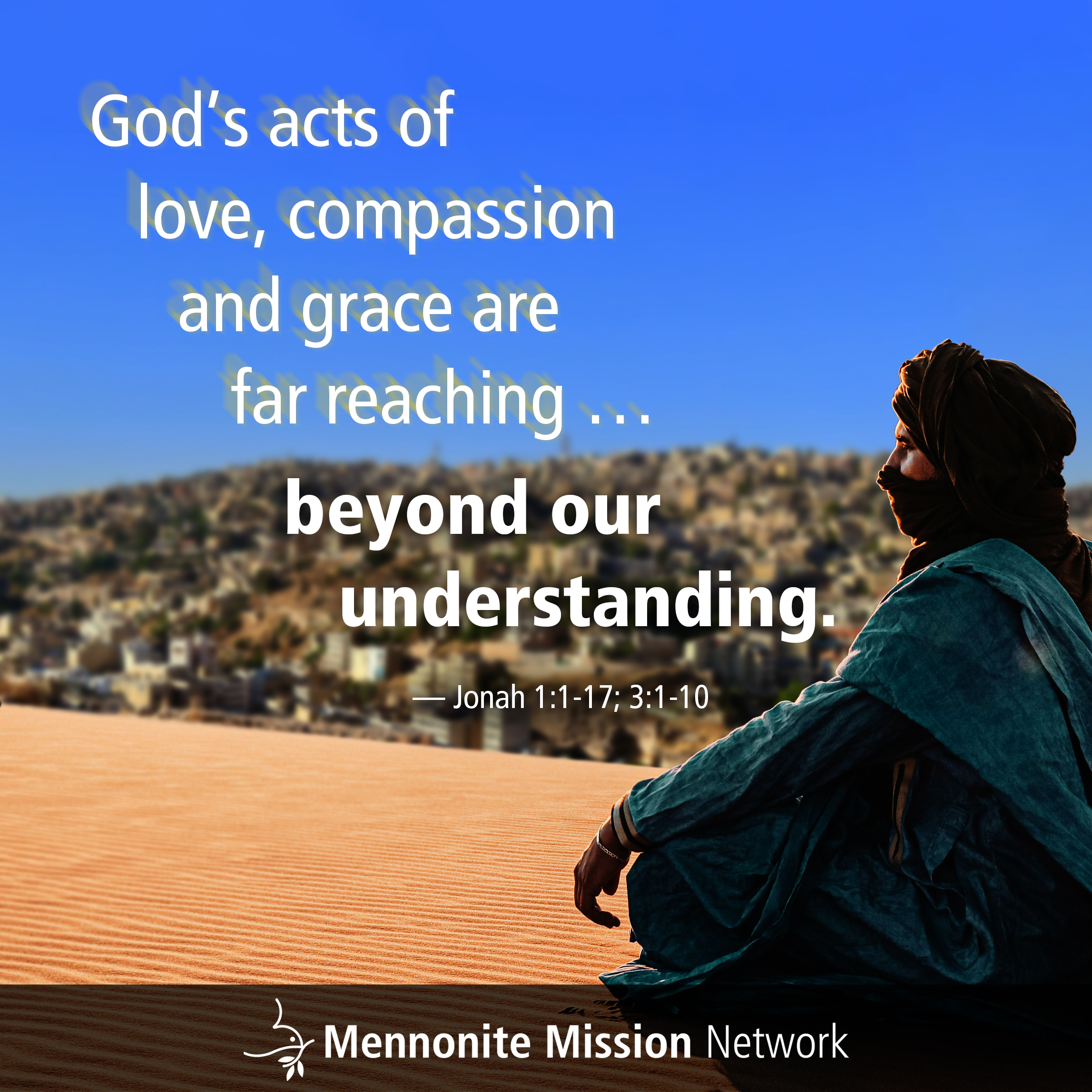 Freddy Barrón and Margrit Kipfer Barrón, who are serving with Mennonite Mission Network in Bolivia, request prayer for all regions around the world experiencing a lack of rainfall that is leading to devastating wildfires. Pray specifically for Chiquitania, near Santa Cruz, Bolivia, where fires are wiping out the world’s largest remaining area of healthy dry forest ecosystems.
November 17, 2024
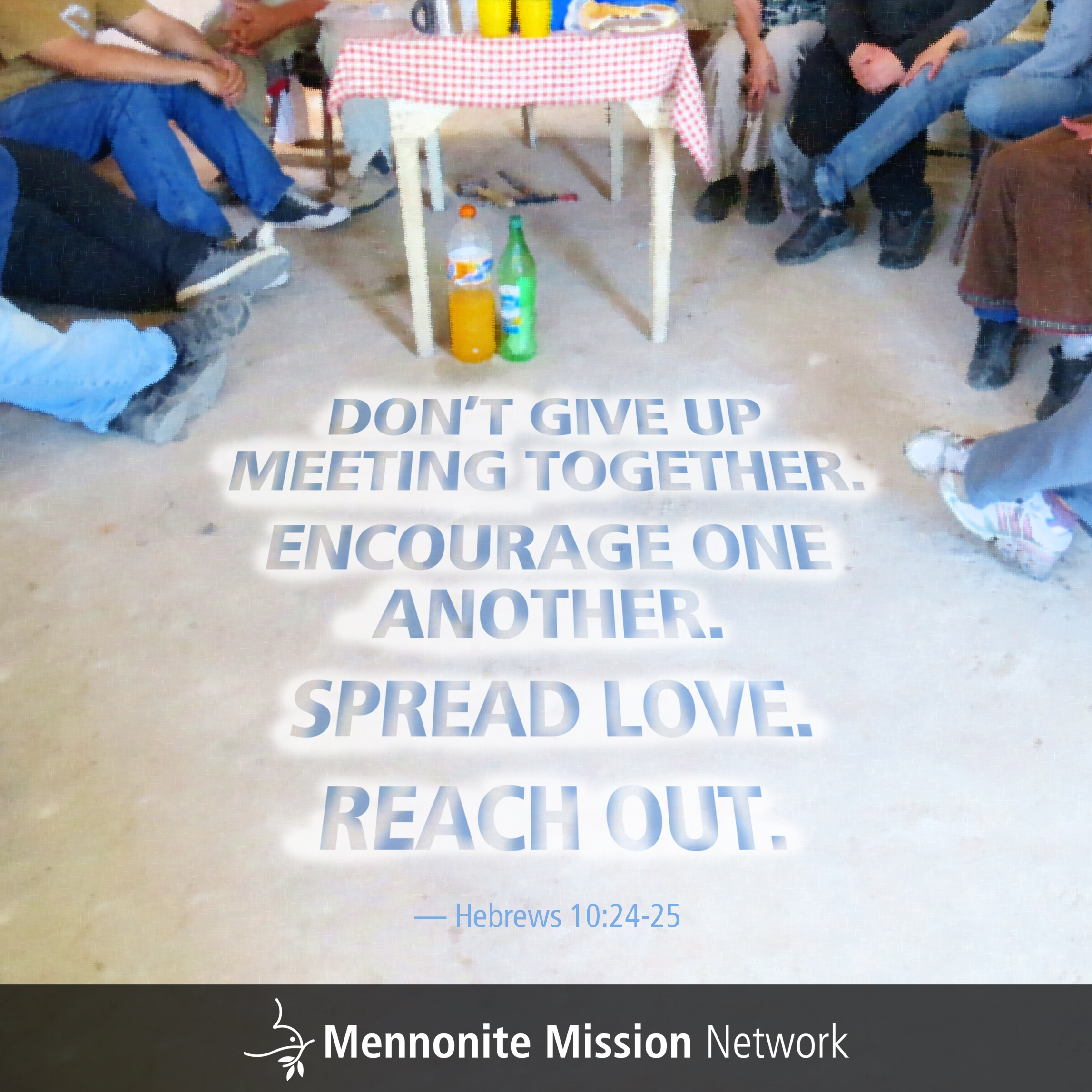 On Thanksgiving Day, Joseph and Rachel Givens, who are serving with Mennonite Mission Network, will continue a tradition of gathering the guests of Maria Skobtsova House and the other houses of refuge around Calais, France, for a meal. Pray that on this day, God’s love will be shown, so that people fleeing violence may find community and people who are hungry may eat their fill.
November 24, 2024
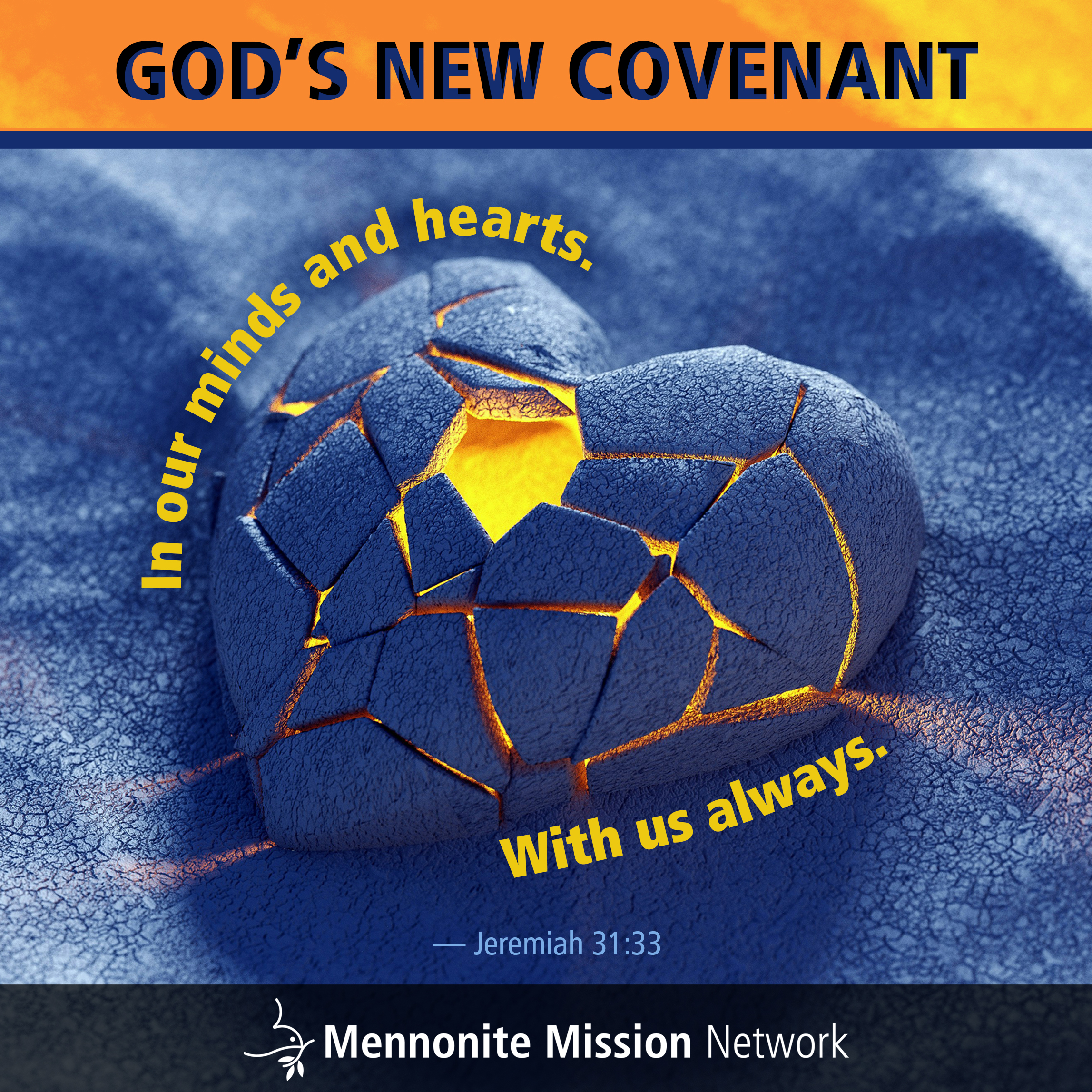